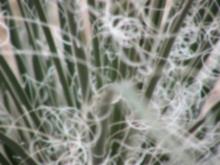 Millaisia verkostoja syntyy?
Leena Vainio, AKTIIVI Plus
Tuumasta toimeen seminaari 24.10.2013
Kuva © Neal Singleton
Verkostojen aika
Mahdollisuus lisätä kansalaisen/yksilön  vaikutusmahdollisuuksia

Mahdollisuus parantaa pienen yhteisön/yrityksen toimintamahdollisuuksia
© nic
Työelämä oppimisympäristönä (Tyyne), 2013
”Tulevaisuuden työ on luonteeltaan selkeästi yhteisöllistä ja yksin suoritettavat ammattitehtävät ovat katoamassa - yksilöiden korkeatasoinen osaaminen on jatkossakin tärkeää, mutta yksilön osaamisen tulee liittyä osaksi työyhteisön yhteistä osaamista”
© Chris
Työelämä oppimisympäristönä (Tyyne), 2013
”Nykyaikainen työelämässä oppiminen perustuu vahvasti erilaisissa verkostoissa toimintaan ja avoimeen keskinäiseen jakamiseen.”
© Derek W. Keats
Työelämä oppimisympäristönä (Tyyne), 2013
” Verkostomainen käytäntöyhteisöjen toiminta on tärkeä nykyaikaisen työelämän oppimisen muoto. Käytäntöyhteisöjen toimintaa ja oppimisen sujuvaa jakamista tulee tukea monin eri keinoin”
© Michael Jastremski
Verkostomuotoja
Fyysisiä verkostoja
  

Osittain virtuaalisia 
     


Kokonaan virtuaalisia
© Michael Jastremski
Verkostomuotoja
Pysyviä?

Nopeasti koottavia  ja taas nopeasti purettavia projektimaisia kokoonpanoja
© Michael Jastremski
Verkostomuotoja
Vertikaalinen verkosto
Saman tuotantoprosessin eri vaiheisiin erikoistuneista yrityksistä – kapeat erityistehtävät
Tiukka hierarkkia, paljon ohjeita
Verkostomuotoja
Horisontaallinen rakenne
Samalla tasolla olevat yksiköt tekevät yhteistyötä 
Jaetut tehtävät
Päätösvalta hajautettu 
Hierarkkia madallettu
Ohjeita niukasti
Tiimitoimintaa
Verkoston muotoon ja toimintaan vaikuttavatSuurla 2001 &Markkula 2003)
Luottamus/Myönteinen ihmettely
Opitaan tarvitsemaan toisia
Itsensä ylittäminen yhdessä
Jaetaan vastuut yhdessä
Varataan aikaa luovuudelle ja opetellaan uusia yhdessätekemisen ja innovoinnin menetelmiä
Verkoston muotoon ja toimintaan vaikuttavatSuurla 2001 &Markkula 2003)
Avoimuus /Vaikuttaminen
Osaamisen vahvistaminen
Mahdollisuus vaikuttaa
Dialogi
Suunnitellaan yhdessä vaikuttamisen kanavat , työnjako sekä tarvittava uusi osaaminen
Verkoston muotoon ja toimintaan vaikuttavatSuurla 2001 &Markkula 2003)
Yhdessä tekeminen
Yhdessä oppiminen
Yhdessä innovoiminen
Ideoiden vaihtokauppaa
Ympäristö yhteiselle toiminnalle
Luodaan uusia tapahtumia
Eri alan ammattilaiset luovat yhteisen kielen ja toimivat yhdessä yhteisen tavoitteen saavuttamiseksi
Verkoston muotoon ja toimintaan vaikuttavatSuurla 2001 &Markkula 2003)
Jakaminen/Sanoma
Tiedon jäsentäminen
Tiedon kerääminen
Tiedon levittäminen
Digitaalisuuden hyödyntäminen
Vuorovaikutuksen kehittäminen
Sisäinen verkottuminen
Ulkoinen verkottuminen
Kiteytetään projektin sanoma, niin että oleellinen on helposti ymmärrettävissä
Verkostoyhteistyö  meidän hankkeessa
tiedon ja hyvien käytänteiden levittämistä 
uusien yhteistyökuvioiden syntymistä
toimivia alueellisia verkostoja, joita voidaan  hyödyntää  muuhunkin  ke-hittämistyöhön
vertaisoppimista verkostoissa
syvyyttä ja uutta näkökulmaa  asioihin
Innostavaa ja sujuvaa virtuaaliverkostotyöskentelyä
Laadunparantamista avoimissa ympäristöissä 
mahdollisuus oppia uutta